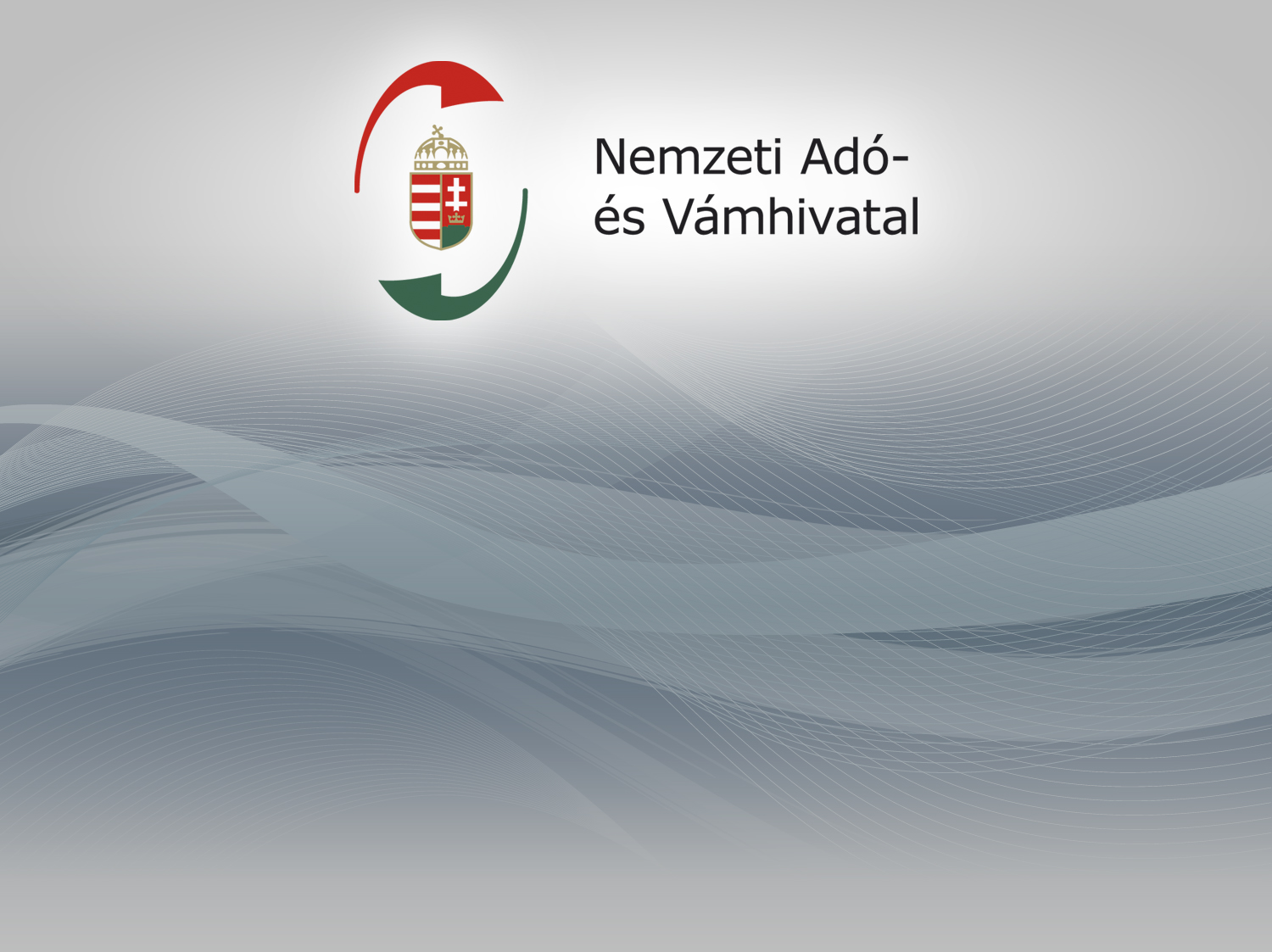 NAGY LÉTSZÁMÚ KÉPZÉS LEBONYOLÍTÁSÁNAK TAPASZTALATAI MOODLE ÉS ILIAS KÖRNYEZETBEN
Egy törvény
2010. évi CXXIII. Törvényaz adó- és járuléktörvények, a számviteli törvény és a könyvvizsgálói kamarai törvény, valamint az európai közösségi jogharmonizációs kötelezettségek teljesítését célzó adó- és vámjogi tárgyú törvények módosításáról
eLearning szolgáltatás biztosítása
NAV
Képzési, Egészségügyi és Kulturális Intézet
Képzési terület
Adóügyi Iskola
Pénzügyőri Iskola
Sajátságos eLearning infrastruktura
Informatikai infrastruktúra
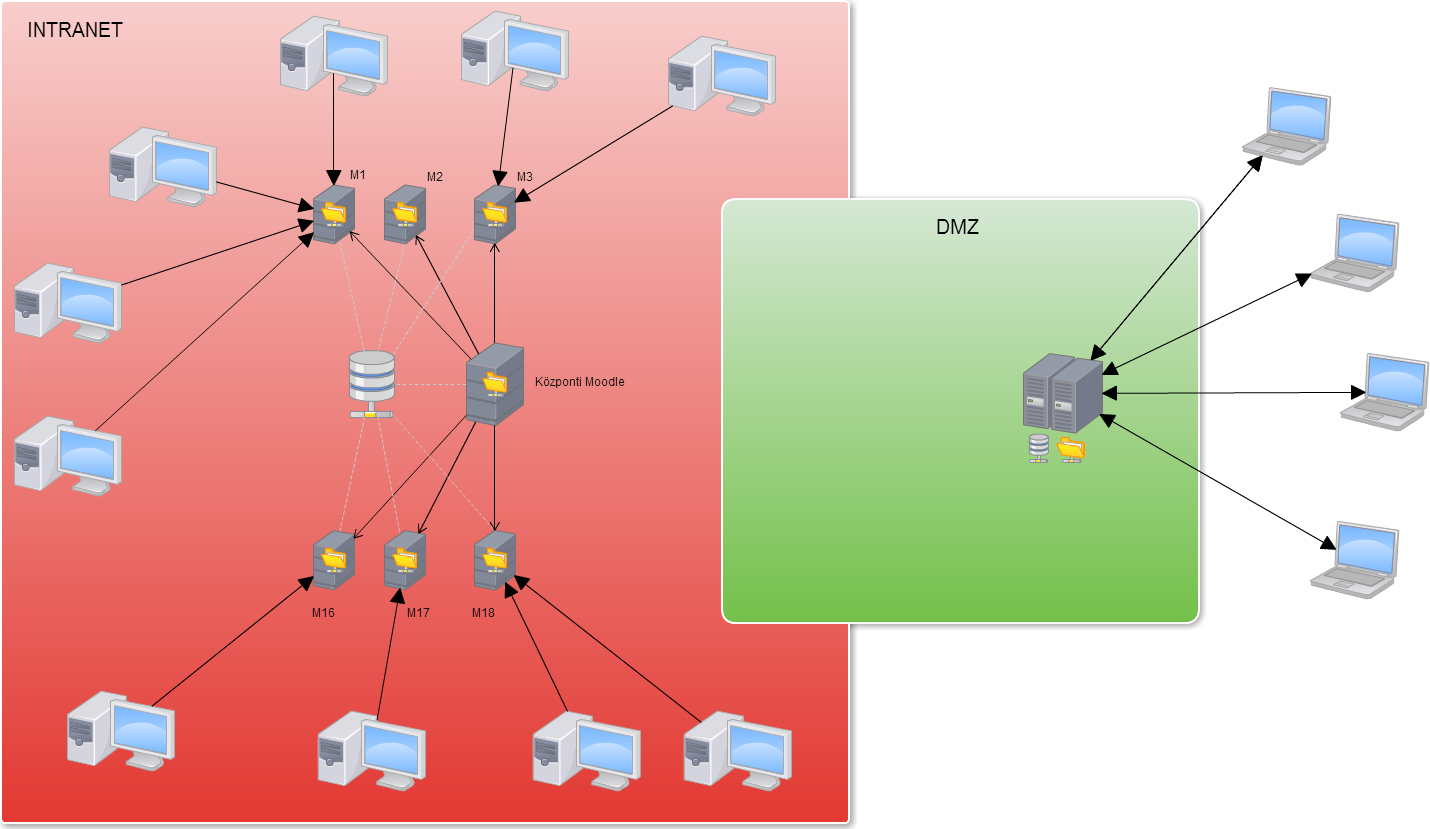 Moodle és Ilias
Képzési igény
Megvalósítás módszere
Moodle kurzusfelület
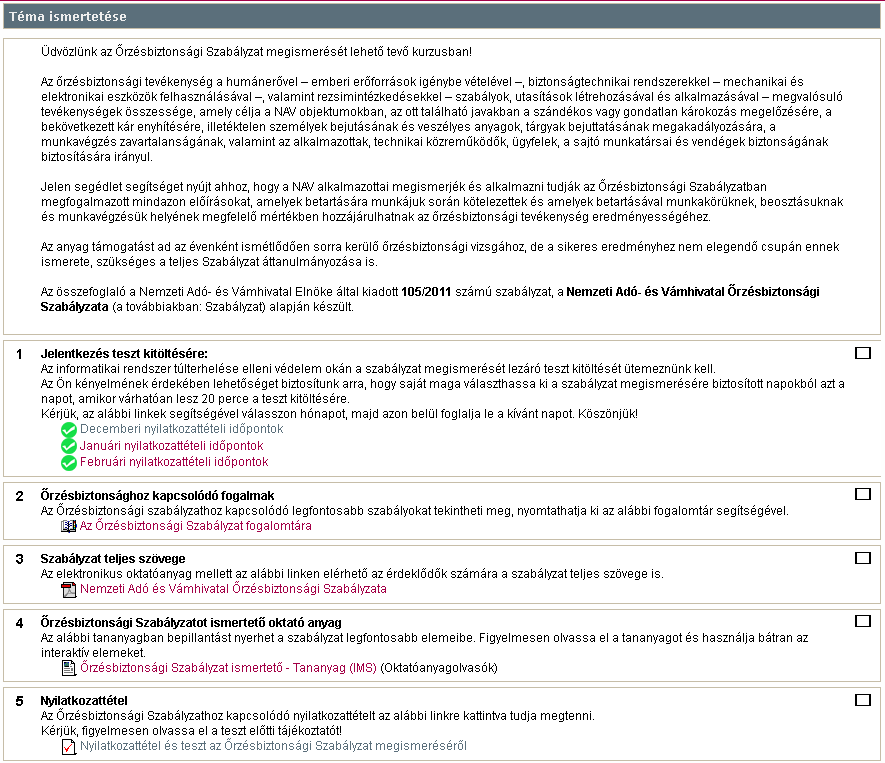 Ilias kurzusfelület
Oktatóanyag
SCORM 2004 v3
Flash
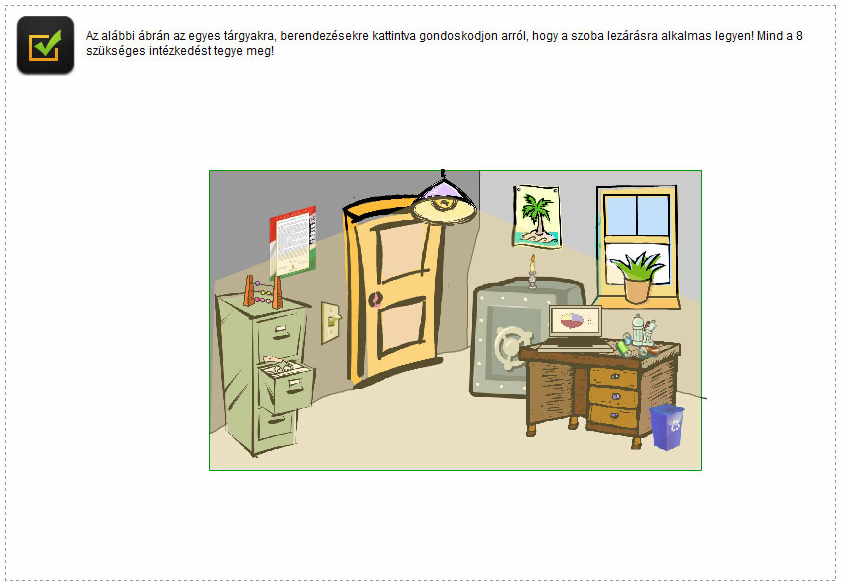 Időpontfoglalás
Moodle – Booking modul
Ilias - Csoportmappa
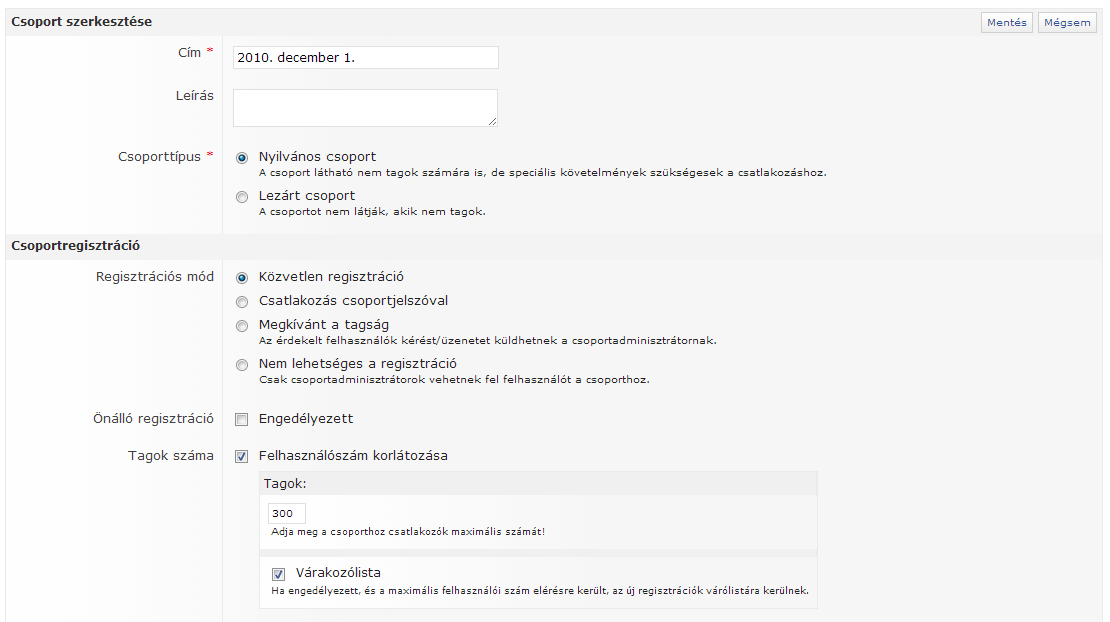 Láthatóság
Csoportosítás
Csoportmappa
Képzés eredménye
2011. december 1. és 2012. február 15. között:
23567 főből 20949 sikeres vizsgát tett
a fennmaradó 2618 főből 2261 főről kiderült, objektív okokból nem nyilatkoztak:
Nem rendelkeztek informatikai hozzáféréssel.
Tartós távolléten voltak az érintett időszakban.
Időközben kiléptek.
Oktatásuk jelenléti formában időközben megtörtént.
Az első körben 34 fő tett sikertelen nyilatkozatot, ami nagyon jó eredménynek számított.
2012. március 22. és április 6. között  (második kör):
A fennmaradó, informatikai végponttal rendelkező munkatársak közül 315 fő tett sikeres vizsgát.
A harmadik körben mindenki sikeresen abszolválta a vizsgasort.
Új képzési igény
Módosított Moodle kurzusfelület
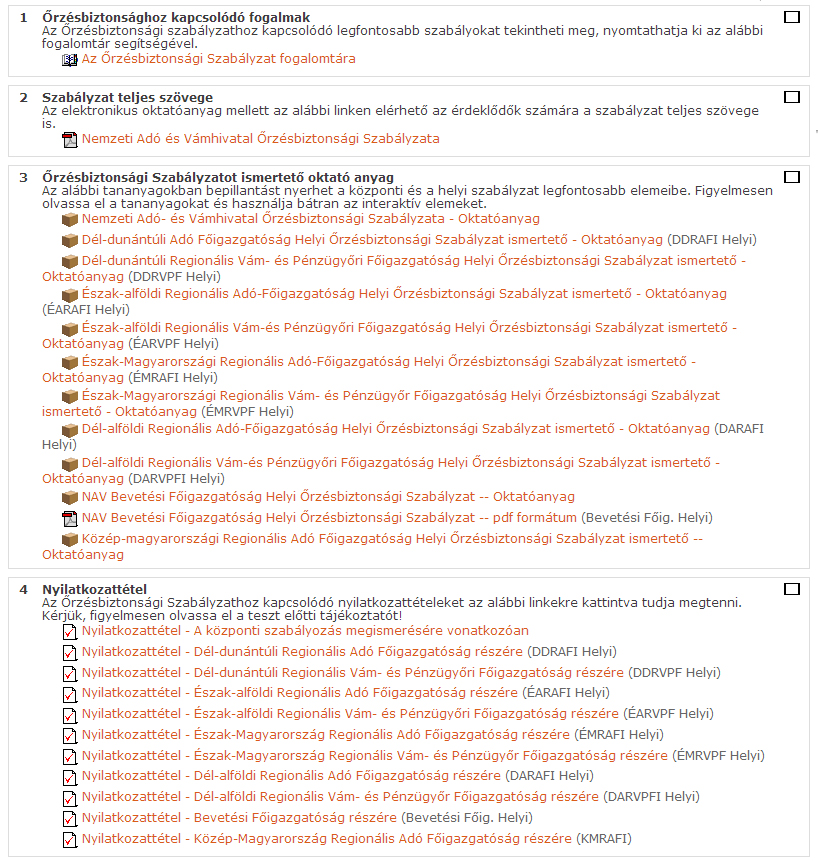 Ilias kurzusfelület
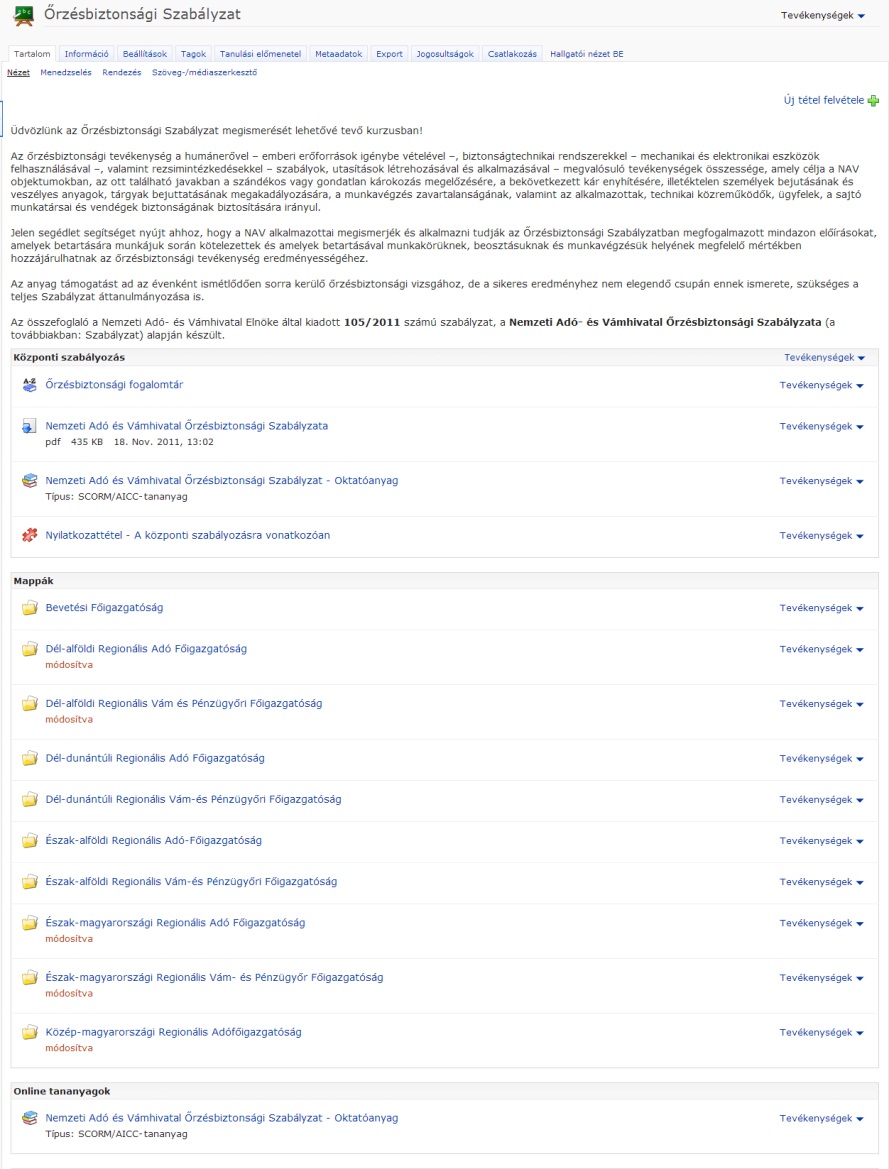 Elégedettség
Egyszerű, irányított képzések
Cél: 
Képzési folyamat és oktatóanyagok fejlesztése.
Az eredmények marketing anyagban történő felhasználása.

Kitöltők
Moodle: 372
Ilias: 307
Találkozott-e az ÖBSZ kitöltése előtt elektronikus tananyaggal (e-learninggel)?
Alkalmasnak tartja-e az elektronikus oktatást a szabályzatok megismerésére?
Hatékonyabbnak találta-e a szabályzat ilyen formában történő megismerését, mint a jelenléti képzést?
Kényelmes volt-e, hogy a szabályzat megismerését adott keretek között a saját időbeosztásához igazíthatta?
Hasznosnak találta-e, hogy maga dönthetett a nyilatkozattétel időpontjáról?
A nyilatkozattétel szempontjából mennyire találta hasznosnak az interaktív elektronikus tananyagot?
Milyen előnyöket talált az elektronikus oktatási formában?
Mely típusú feladatok voltak a leghasznosabbak (melyik segítette leginkább a tanulást)?
A jövőben milyen tananyag-elemekből legyen több?
Volt-e technikai jellegű problémája a szabályzat elsajátítása során (pl. nem tudott bejelentkezni a rendszerbe), és ha igen, kielégítő segítséget kapott-e a megadott telefonos kontakttól?
A jövő
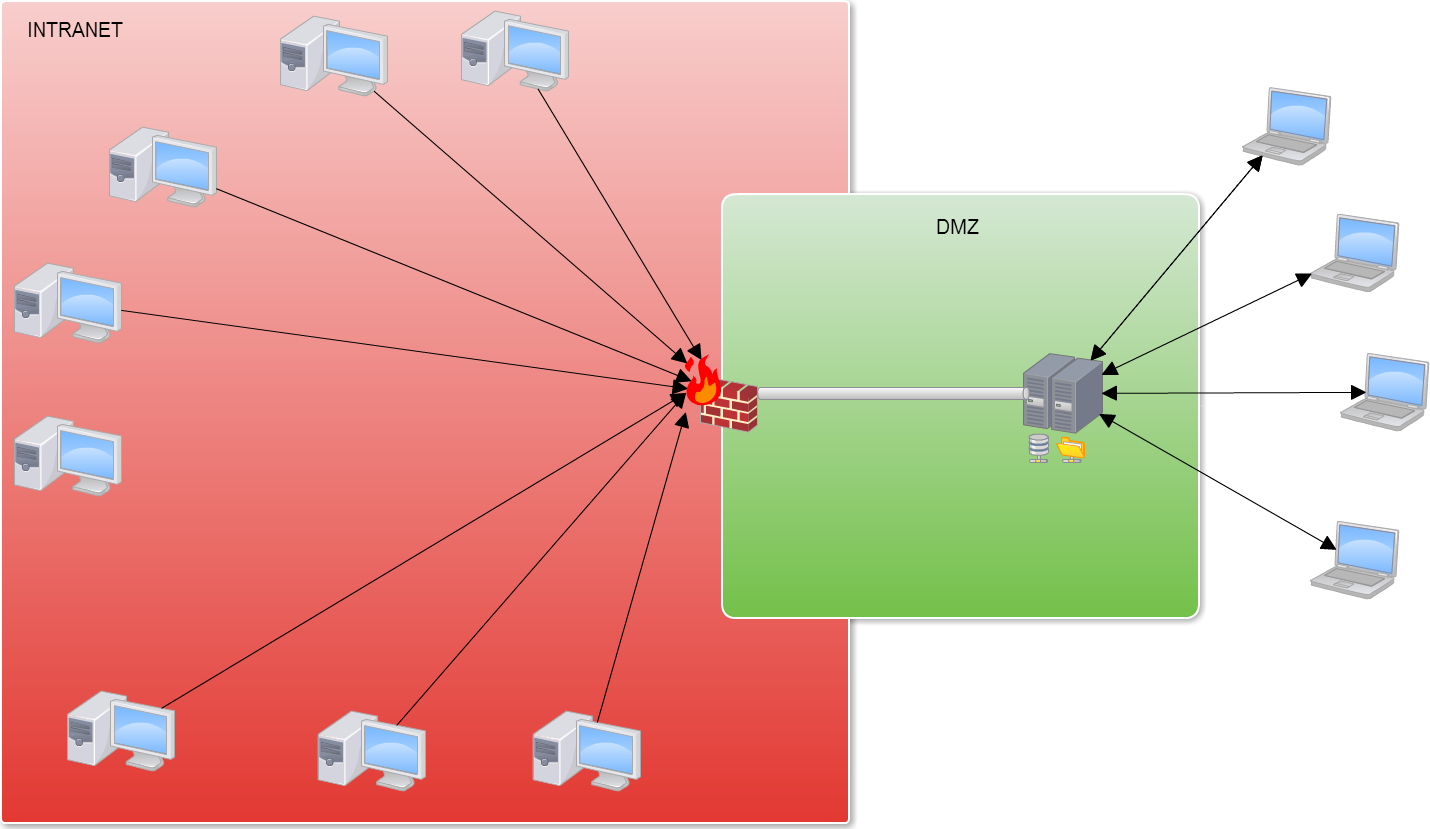 Köszönjük a figyelmet!